متى يَطوفُ الْمُسْلِمونَ حَوْلَ الْكَعْبَةِ؟
لِمَنْ يَتَوَجَّهُ الْمُسْلِمُ بِالدُّعاءِ؟
مَتى يَشْكُرُ الْمُسْلِمُ رَبَّهُ؟
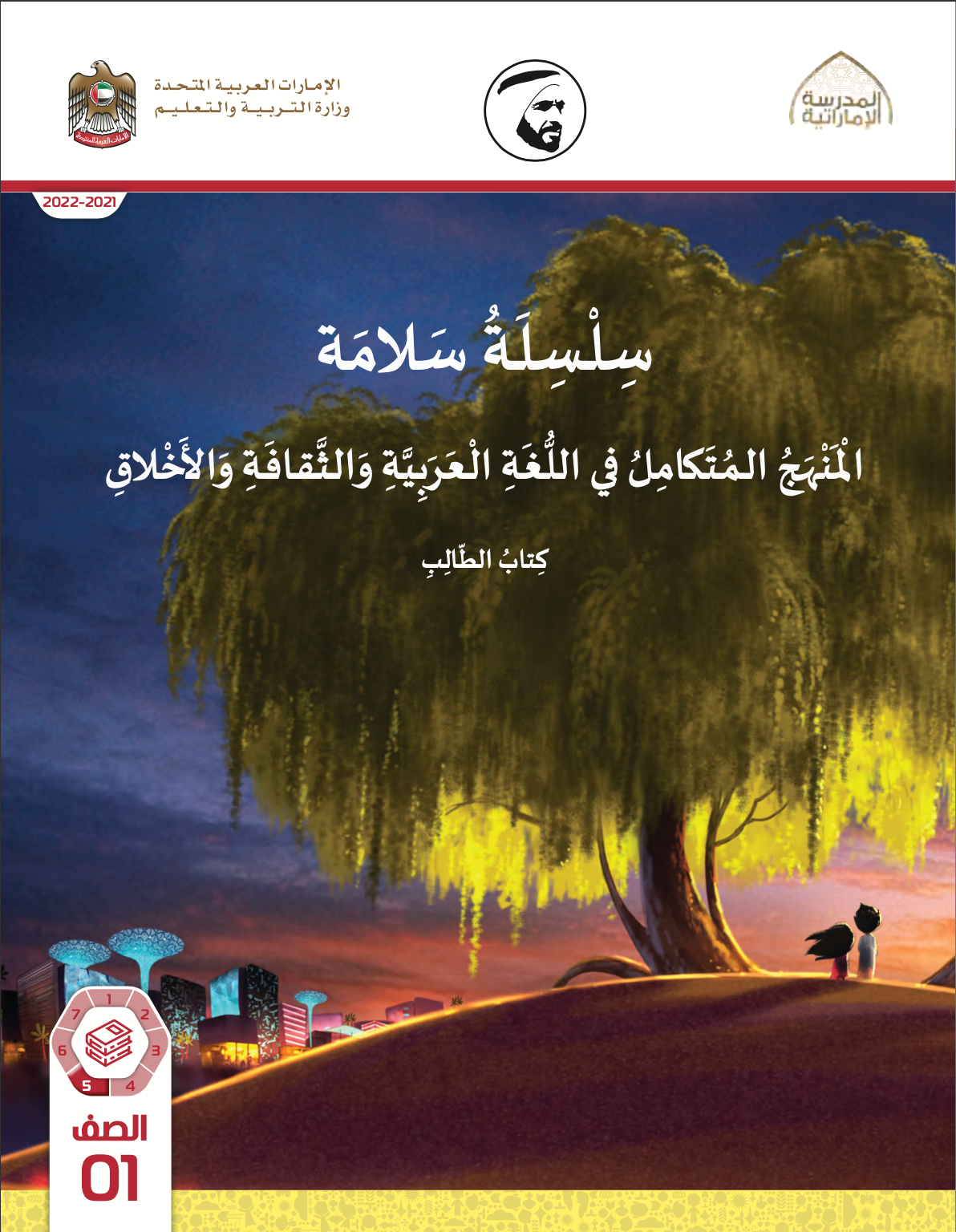 الدرس الرابع
سورة النصر
عنوان الدرس:-
سورة النصر
سأتعلـم اليـوم :-
أتلو سورة النصر تلاوة سليمة
أحفظ سورة النصر ، حِفظاً سليماً.
 أتعرف على معاني مفردات السورة.
أتعرف المعنى الإجمالي للسورة.
-أسبح اللّهَ تَعالى وأستغفره في جميع أوقاتي
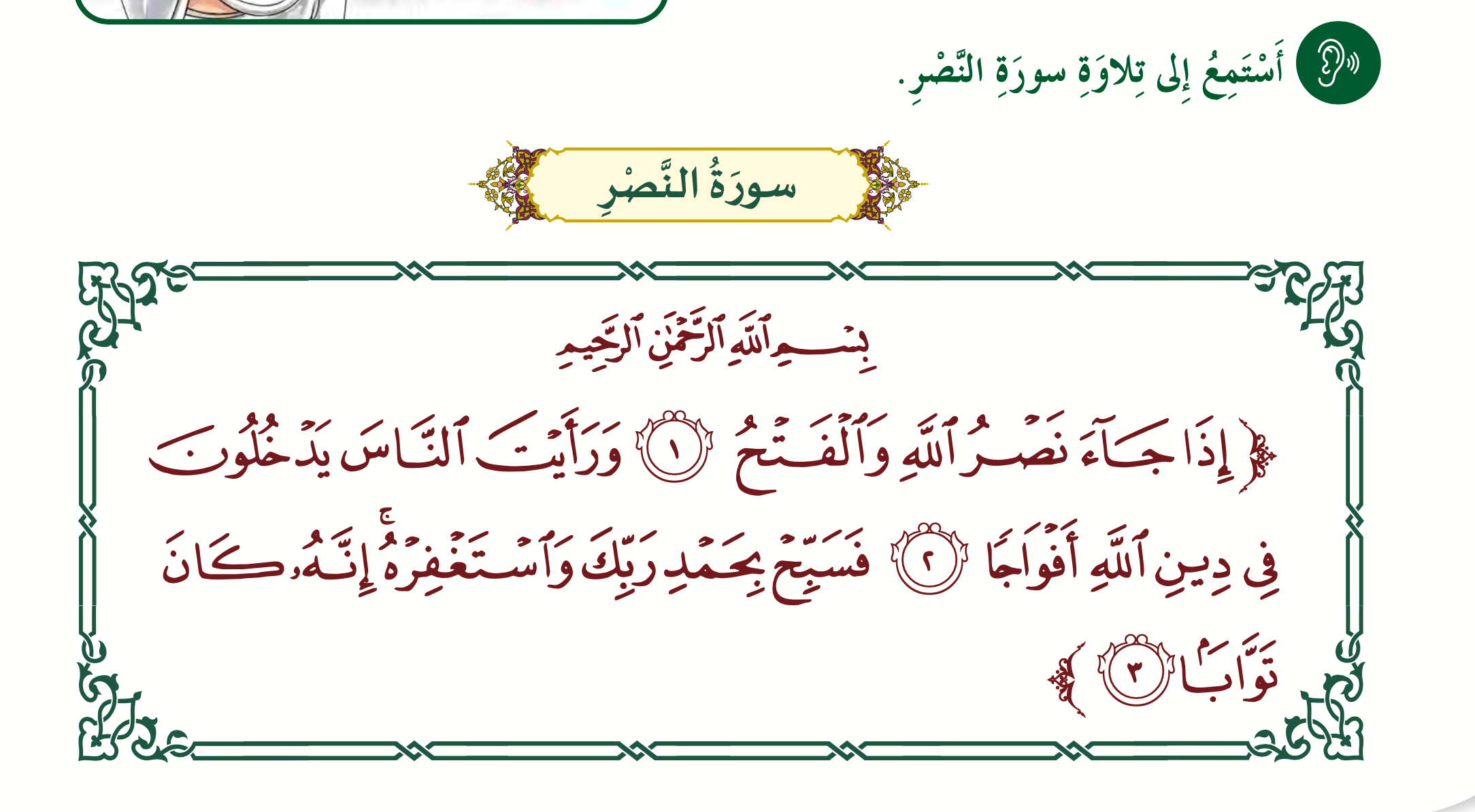 تقييم ذاتي
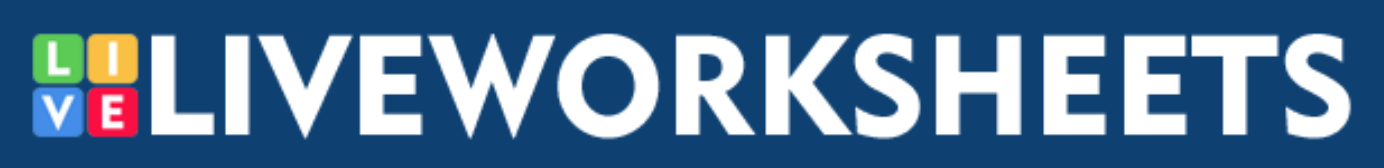 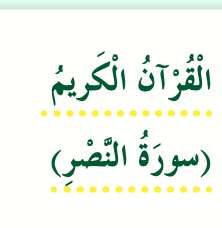 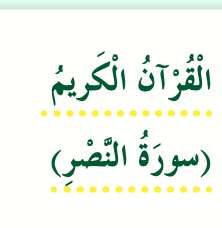 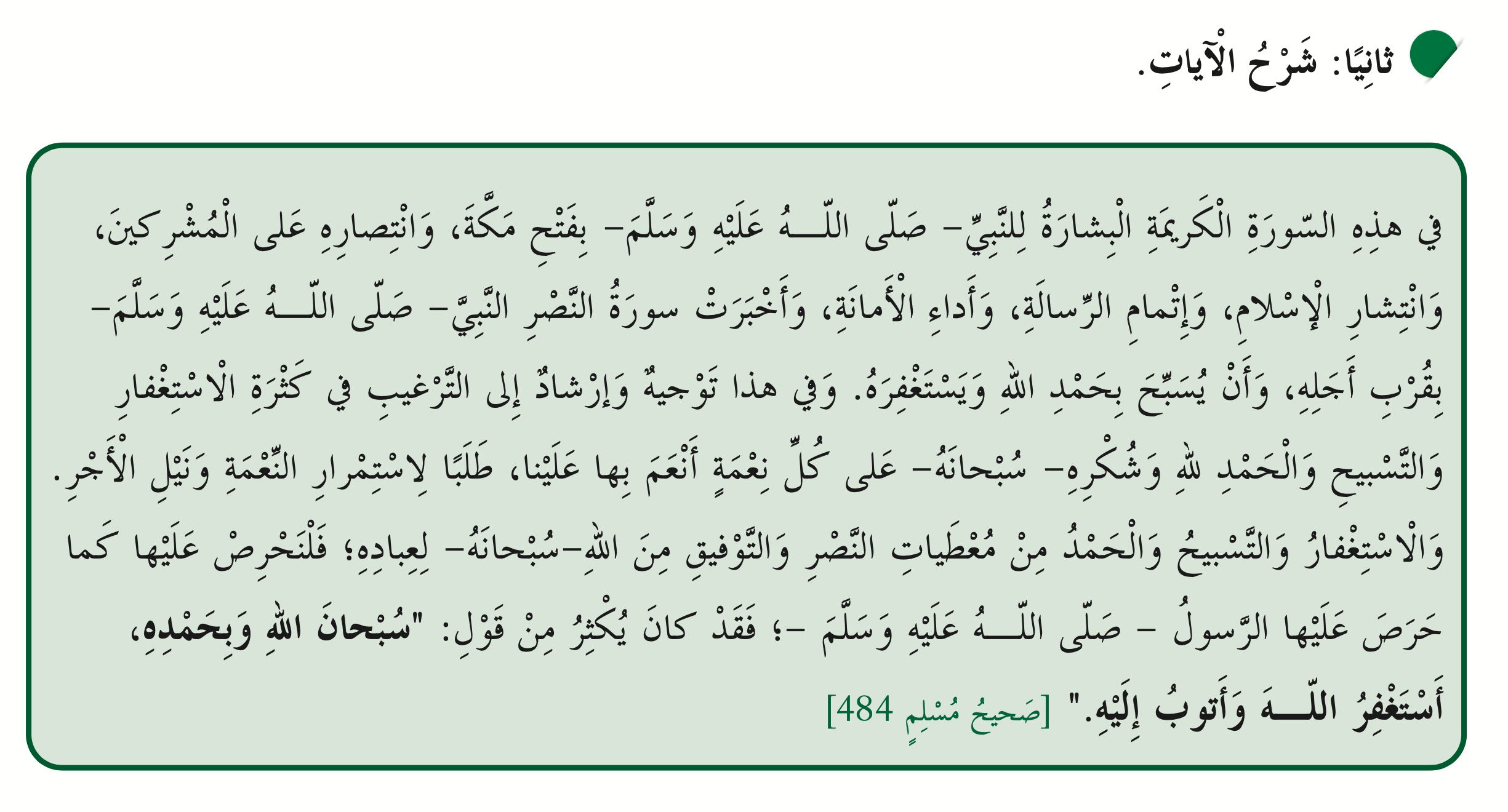 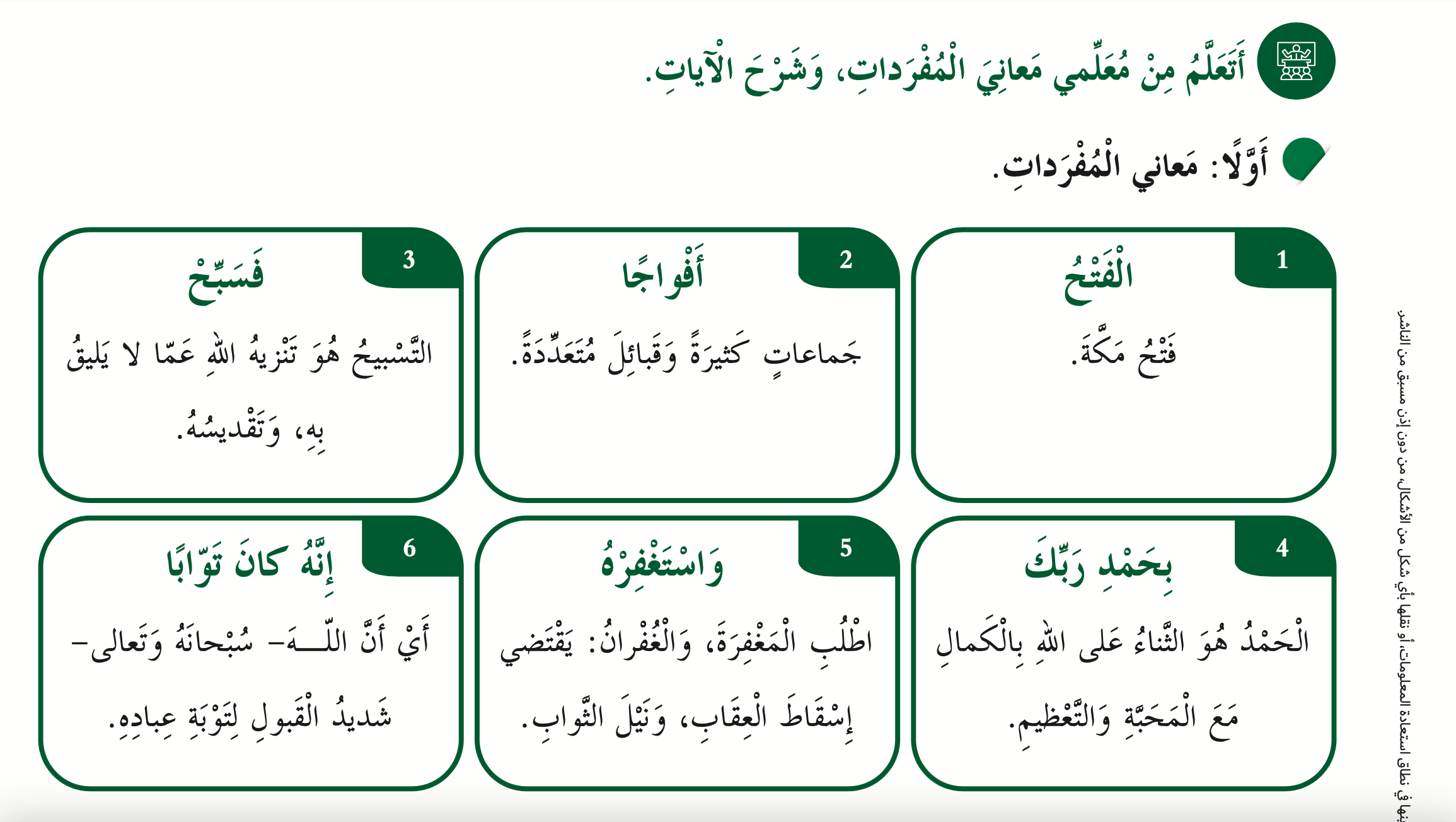 تقييم ذاتي
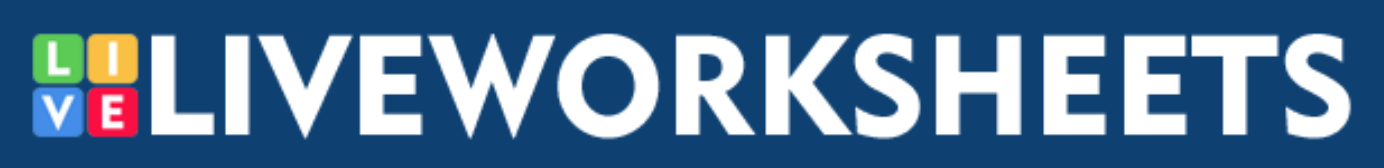 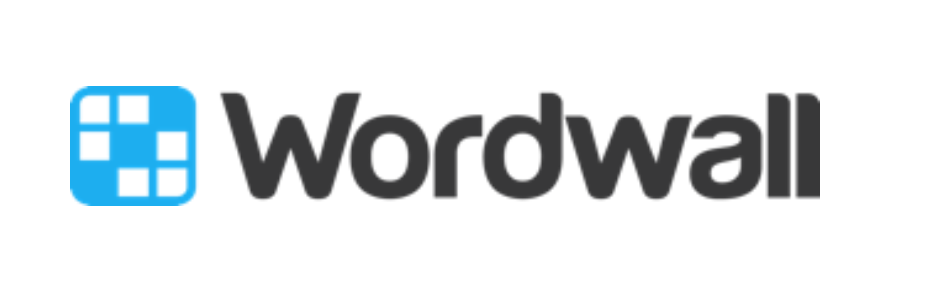 أَشْكُرَ اللّهَ تَعالى عَلى نِعَمِهِ.
استنتج متى نشكر الله  ومتى نستغفره و متى نسبحه :-
سبحان الله
استغفر الله
أشكر الله
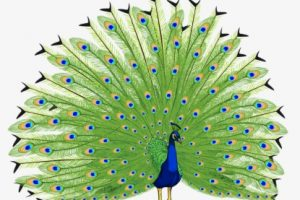 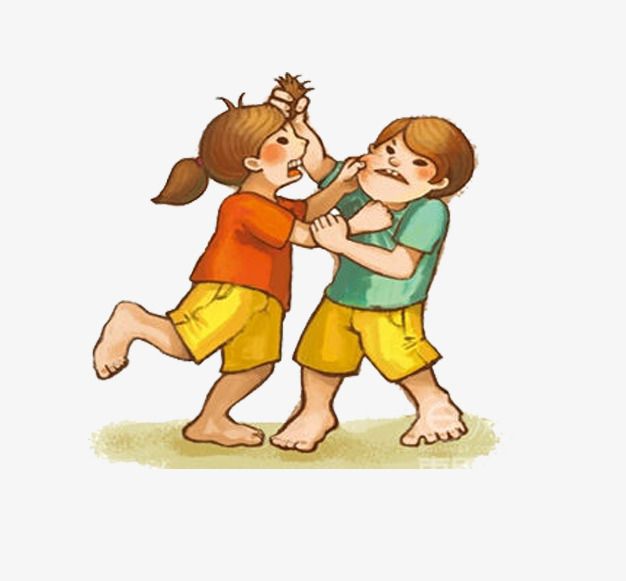 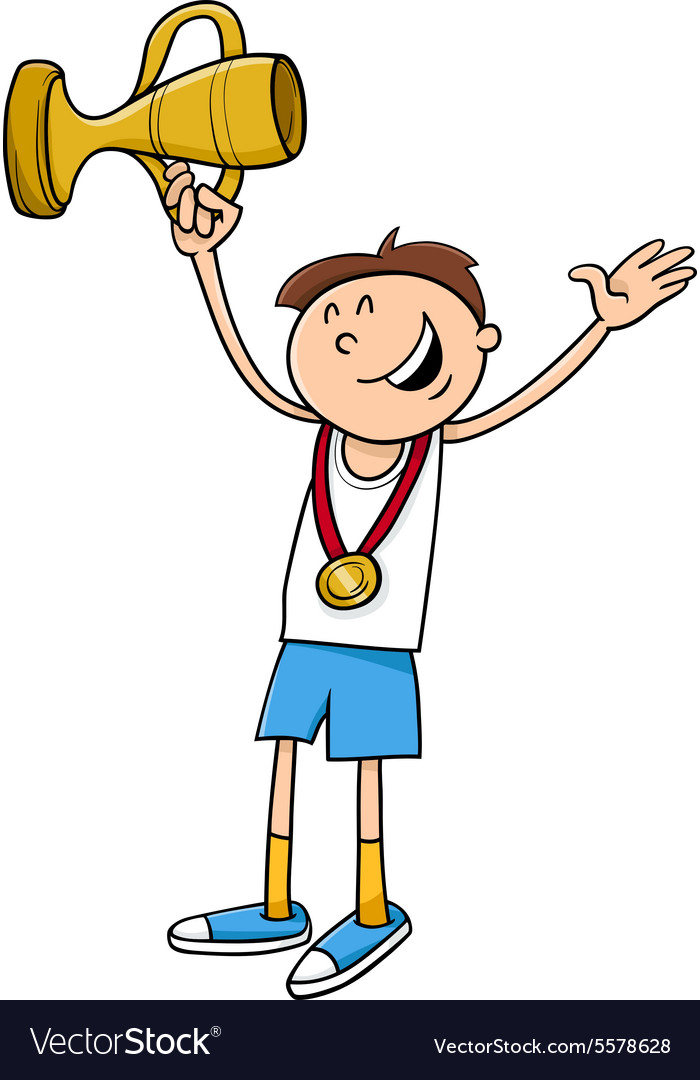 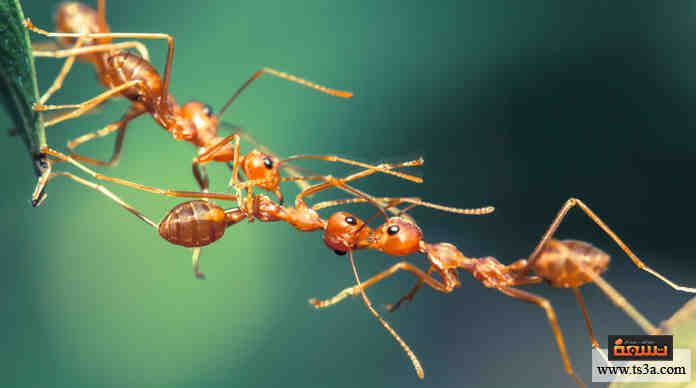 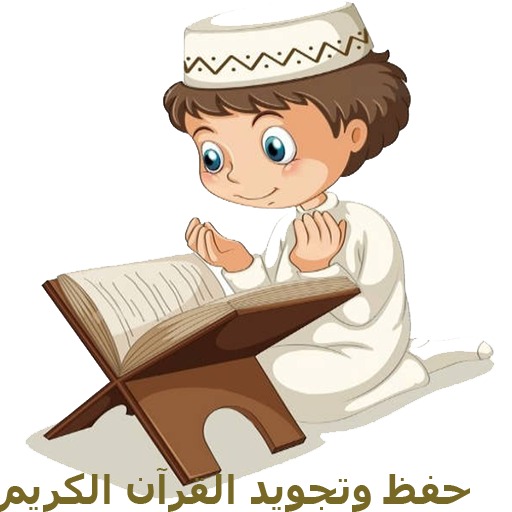 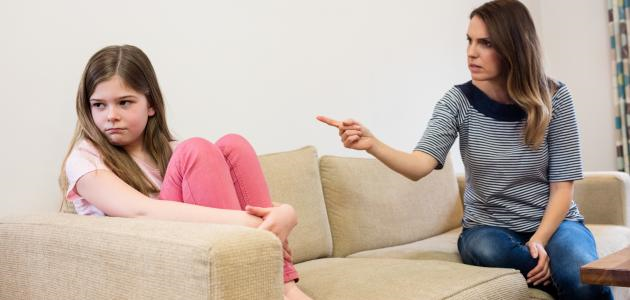 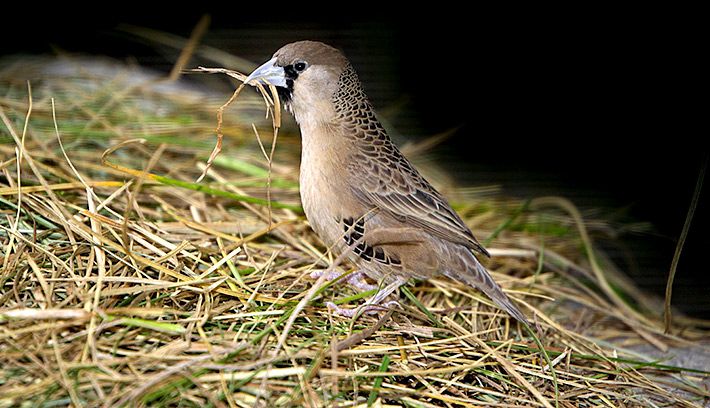 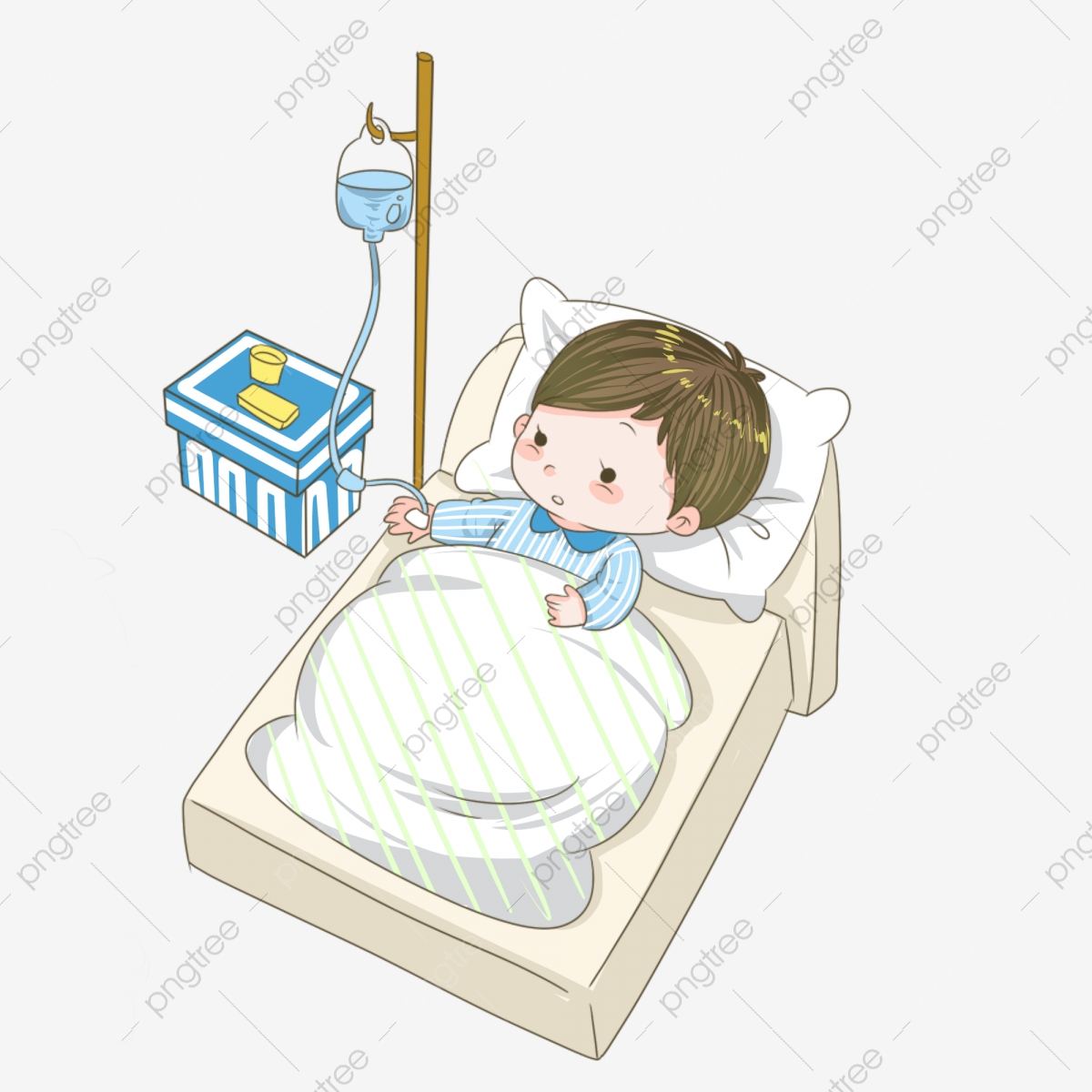 أنشطة الطالب
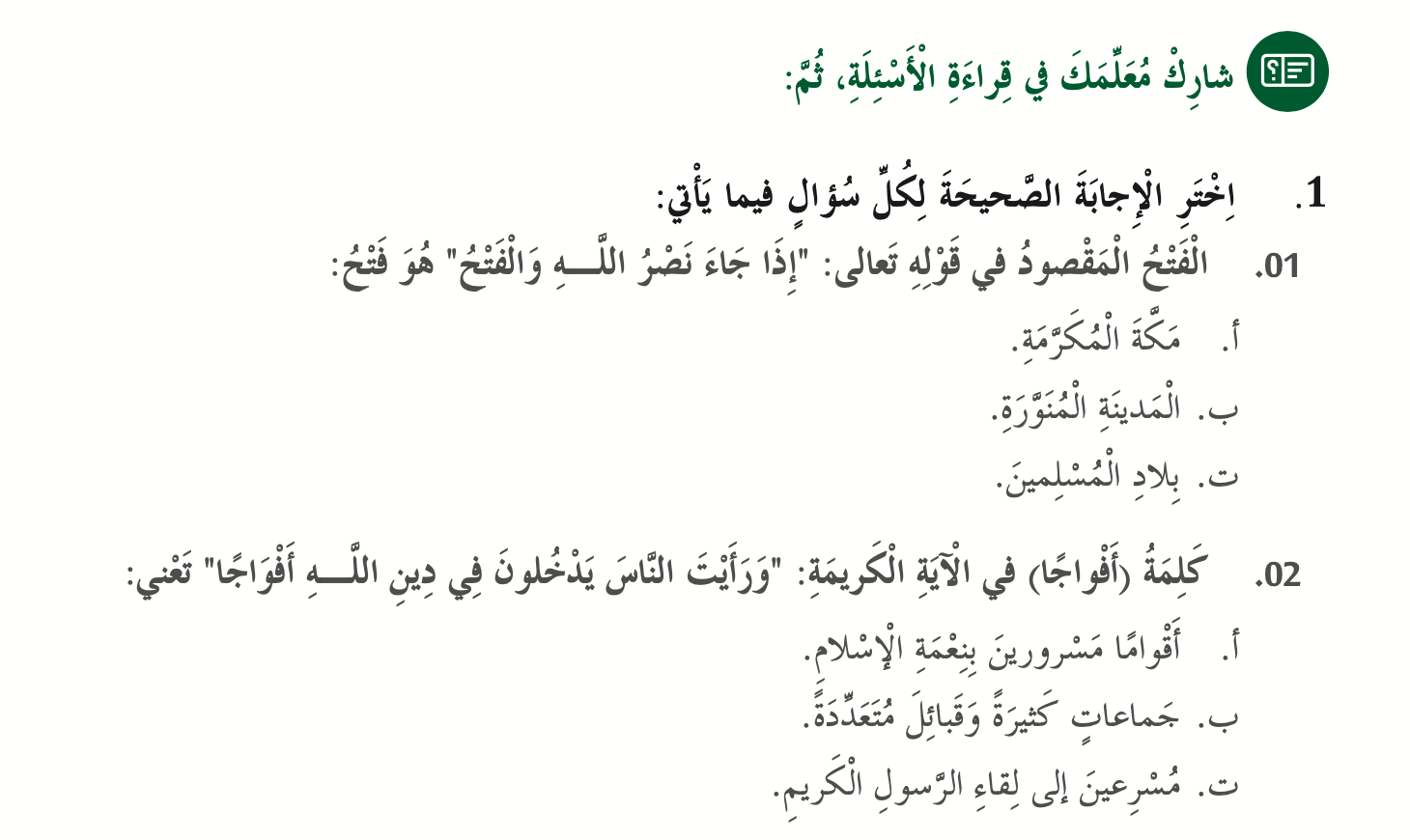 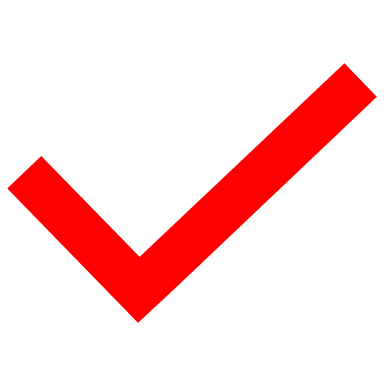 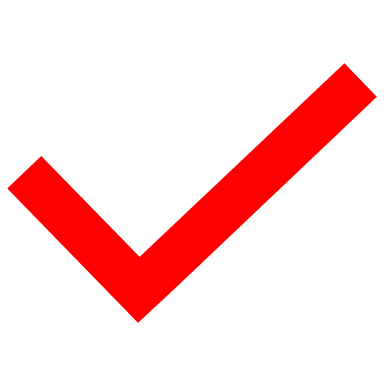 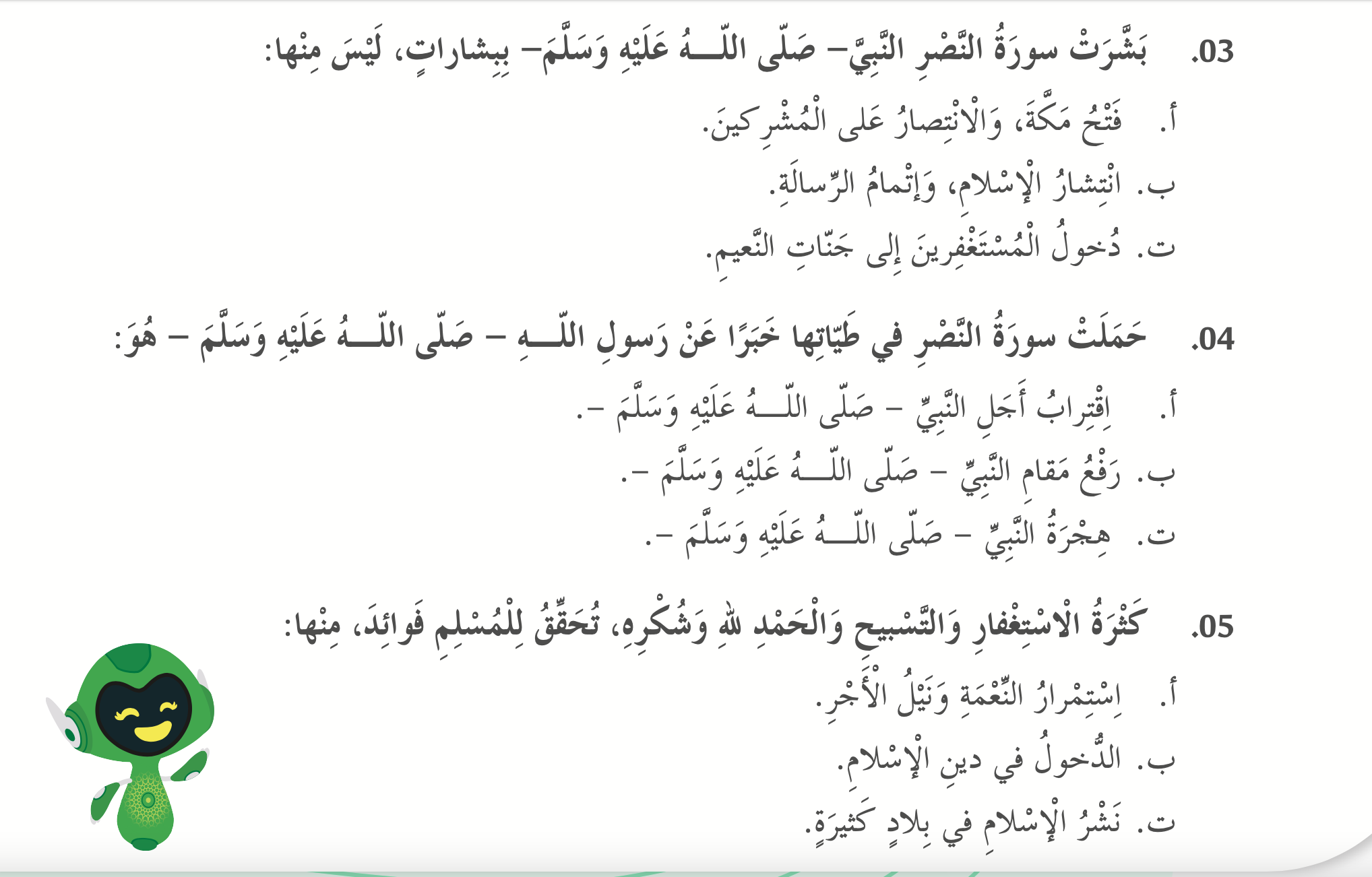 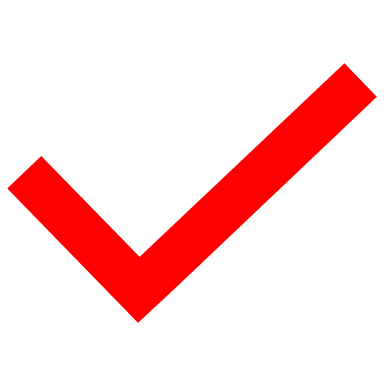 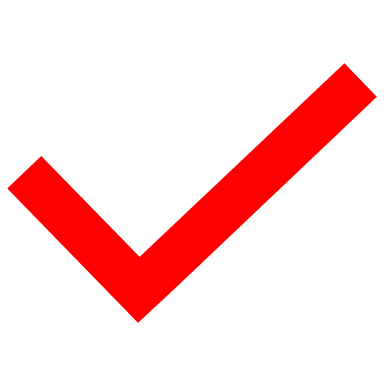 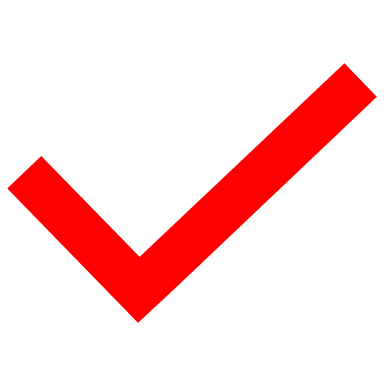 غلق الدرس
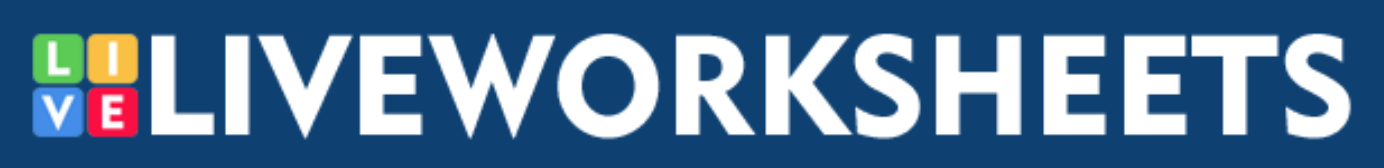 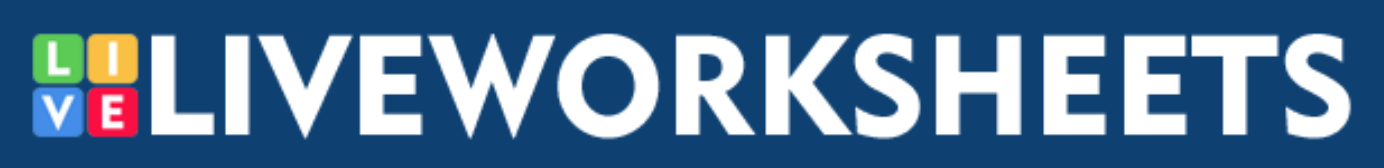 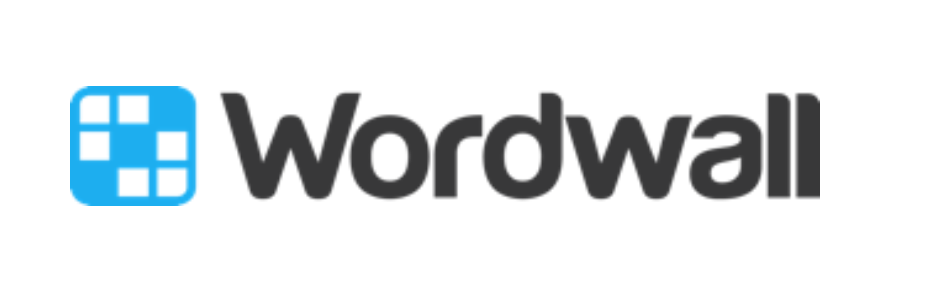